Triangulation of a polygon
A typical computational geometric algorithm.
Draw a triangulation of this polygon
What kind of algorithms did you  use?
Triangulation algorithms  (I will show three algorithms)
Algorithm 1 

Find  an ear  and remove it.
 Process the remaining n-1 –gon  similarly (recursively).
Question:

How to find an ear  ?
What is the time complexity?
	O(n2) 
Easy to implement ?
Algorithm 1.

Find  a  diagonal and  decompose the polygon into two parts.
Recursively process each part
Question   

How to find a diagonal?
Which diagonal should we find?
What is the time complexity?
 Again, O(n2)
Algorithm 3 (our main algorithm).

Decompose the polygon into y-monotone polygons
Process each y-monotone polygon
Y-monotone polygon :

A polygon  such that any horizontal  line intersects it  with a segment  or a point  (or empty set).
Algorithm 3.

Decompose the polygon into y-monotone polygons
Lemma
If there  is no concave and locally minimal/maximal vertex, then the polygon is y-monotone


Thus,  it  suffices to find diagonals to 
Rrsolve all concave  and  locally minimal/maximal vertices

Plane  sweep algorithm  can be applied (shown on the white board.)
Process from top to down
One side:  concave chain
The other side: single vertex (or the top vertex shared by the concave chain)
Green vertex: next  vertex
Process from top to down
Green vertex: next vertex
If the next vertex is in the opposite site of the concave chain, then draw diagonals between left and right sides
Process from top to down
Green vertex: next vertex
If the next vertex is in the opposite side of the concave chain, then draw diagonals between left and right sides
Process from top to down
If the next vertex is in the same side of the concave chain and the previous vertex  turns out to become concave, continue the concave chain.

If the previous vertex makes convex turn, then draw diagonals until we make the chain concave
Analysis
Given the polygon P as the list of n vertices in counterclockwise order
 The first step ( decomposition into y-monotone polygons)
 Plane sweep needs O( n log n) time
The second step (triangulation of y-monotone polygons)
At each step, we either go one vertex down, or find a triangle.
 We find at most n-2 triangles, and can go down at most n times.
 O(n) time
Total:  O(n log n) time
Question.  Is this optimal?   
NO.   There is an O(n) time algorithm.
Chazelle, Bernard (1991), "Triangulating a Simple Polygon in Linear Time", Discrete & Computational Geometry, 6: 485–524, doi:10.1007/BF02574703, ISSN 0179-5376
But, see this comment:  implementation-of-chazelles-triangulation-algorithm
Challenge:  Devise an implementable O(n) time algorithm
One problem of the triangulation obtained by the algorithm
There are many triangulations of a polygon.
 Exercise: How many triangulations of convex 5-gon?
In general, for a convex n-gon?    ******* number
 The algorithm tends to find a skinny one
 For several applications, we need good shaped triangulation, introducing some interior points.
 Graphics, mesh generation, architecture.
 How to define “good shape?”
 Discussed in the next lecture
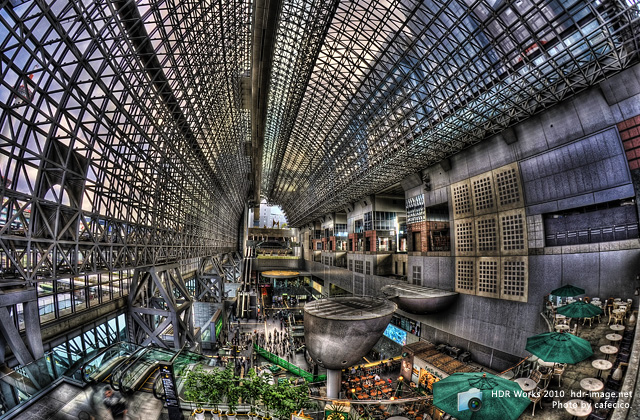 Class schedule
I am sorry that we have many very few lectures.
 12/3    Travel to Kanazawa (Advisory board meeting of JAIST)
 12/10   Yes, we have a class
 12/17  Travel in Taiwan (Advisory chair of a conference)
 12/24,31 National holidays 
 1/7       Yes, we have a class
 1/14    Travel in Germany (Workshop)
 1/21, 28  Plan to join to CS fundamental  
Lecturer: Yago Diez, a Catalan.
Please register to his class if you want the credit of CS fundamental.
I do not consider supplementary classes, but you can visit my office if you want to discuss.